حسابداری صنعتی 1
مدرس:
مژده جعفری تشویق 

منبع اصلی:
حسابداری صنعتی 1 جمشید اسکندری
فهرست
فصل دوم
صورت سود و زیان موسسات تولیدی 
و
گردش و ثبت حساب های صنعتی
صورت سود و زیان موسسات تولیدی و بازرگانی
صورت سود و زیان موسسات تولیدی و بازرگانی
صورت سود و زیان موسسات تولیدی و بازرگانی مشابه می باشد ، اما یک تفاوت محتوایی با هم دارند و آن، این که به دلیل انجام عملیات اضافی برای تبدیل مواد اولیه به کالای ساخته شده در موسسات تولیدی ، نحوه ی محاسبه ی بهای تمام شده کالای فروش رفته در این گونه موسسات متفاوت از موسسات بازرگانی است و صورت سود و زیان متکی به جداول بهای تمام شده کالای فروش رفته ، بهای تمام شده کالای ساخته شده و بهای تمام شده مواد مصرف شده است که در ادامه بحث قرار میگیرند.
تفاوت موسسات تولیدی و بازرگانی
موسسات بازرگانی معمولا در شکل و محتوای کالاهای خریداری شده تغییری نمی دهند، بلکه کالاهای 
خریداری شده را به همان شکل اولیه به مشتریان می فروشند .اما موسسات تولیدی مواد اولیه را خریداری
 کرده و آن را تغییر شکل داده و به محصول تبدیل نموده و سپس به فروش می رسانند.بنابراین تفاوت اصلی
 فعالیت های موسسات بازرگانی با موسسات تولیدی درفعالیت های اضافی است که موسسات تولیدی برای 
تبدیل مواداولیه به کالای ساخته شده انجام می دهند .
جدول بهای تمام شده کالای فروش رفته
جدول بهای تمام شده کالای فروش رفته
همان طور که ملاحظه می شود فقط سطر دوم این جدول با یکدیگر تفاوت دارد و در موسسات تولیدی به 
جای خرید بهای تمام شده کالای ساخته شده مور استفاده قرار گرفته است در موسسات تولیدی قبل از 
محاسبه بهای تمام شده کالای فروش رفته باید بهای تمام شده کالای ساخته شده محاسبه گردد که به این 
منظور باید با انواع موجودی ها در موسسات تولیدی آشنا گردید :
انواع موجودی ها در موسسات تولیدی
1- مواد اولیه
2- کالای در جریان ساخت 
3- کالای ساخته شده 
4- موجودی های متفرقه
موجودی مواد اولیه:کلیه ی موجودی هایی که به منظور ساخت محصول یا ارائه خدمات تحصل و هنوز وارد فرآیند تولید نشده اند.
کالای در جریان ساخت: موجودی هایی که فرآیند تولید آنها کامل نشده است . 
کالای ساخته شده: موجودی هایی که فرآیند تولید را کامل طی کرده و آماده فروش هستند.
موجودی های متفرقه: ملزومات اداری و مواد بسته بندی که در زمان مصرف به حساب هزینه ها می روند.
جدول بهای تمام شده کالای ساخته شده
بهای تمام شده مواد مستقیم مصرف شده
موسسات تولیدی به دلیلی این که به ثبت مستمر مواداولیه ، کالای در جریان ساخت و کالای ساخته شده نیاز
 دارند معمولا از سیستم ثبت ثبت دائمی استفاده می کنند با توجه به این که در سیستم صدور مواداولیه از
 انبار به بستانکار حساب کنترل مواد منظور می شود لذا موادمستقیم مصرف شده به صورت یک رقم آماده
 و ثبت شده وجود دارد اما چنانچه نیاز به ارائه جزئیات محاسبه بهای تمام شده موادمستقیم مصرف شده باشد
 و یا در مواردی از سیستم ثبت ادواری استفاده شود می توان آن را جداگانه محاسبه و حاصل نهایی آن را
 در جدول بهای تمام شده کالای ساخته شده منظور نمود.
جدول بهای تمام شده مواد مستقیم مصرف شده
مثال :
سربار جذب شده
هزینه سربار تفاوت های زیادی با مواد و دستمزد مستقیم دارد یکی از این تفاوت های مهم به نحوه محاسبه ومنظور نمودن آن ها به حساب کالای در جریان ساخت مربوط می شود. اطلاعات مربوط به مواد و دستمزد مستقیم معمولا سرع و به موقع در دسترس قرار میگیرد و اصولا به محض تحقق شناسایی و بر اساس اطلاعات واقعی ثبت می شوند.اما اطلاعات واقعی سربار نظیر هزینه های آب و برق مصرفی و ... معمولا با تاخیر در دسترس قرار میگیرد.همچنین برخی از هزینه های سربار مانند هزینه تعمیر ماشن آلات ممکن است دریک مقطع زمانی خاص افزایش خواهد یافت ، در نتیجه بهای تمام شده کالای ساخته شده در مقطع زمانی مختلف ، متفاوت خواهدبود و برای برآورده ساختن نیازهای مدیریت باید از رقم برآوردی سرباراستفاده نمود برای این منظور از نرخی استفاده می شود که به آن نرخ جذب سربار گفته می شود.
نرخ جذب سربار= هزینه های سربار ساخت برآوردی
                              مبنای جذب سربار
مبنای جذب سربار
انتخاب مبنای جذب سربار از اهمیت خاصی برخوردار است و باید یک ارتباط منطقی بین مبنای جذب 
سربار و هزینه های سربار ساخت وجود داشته باشد. حجم تولید،ساعات کار مستقیم ، ساعت کار ماشین
 آلات ،هزینه مواد مستقیم ، هزینه دستمزد مستقیم ، معمول ترین مبانی جذب سربار می باشند،اما متدوال 
ترین آن ها محاسبه نرخ جذب سربار بر اساس هزینه دستمزد مستقیم است.
مثال:
ارقام زیر در ابتدای سال1381 در شرکت تولیدی مهشید برآورده شده است :
هزینه سربارساخت    300.000 ریال
هزینه دستمزدمستقیم   400.000 ریال
با فرض این که شرکت مهشید برای جذب سربار از هزینه دستمزد مستقیم به عنوان مبنا استفاده می کند،
مطلوبست:محاسبه نرخ جذب سربار
حل:
300.000 =75%
400.000
سربارجذب شده
در طول دوره مالی با فراهم آمدن اطلاعات مرتبط با مبنای جذب سربار ، سربار ساخت جذب شده محاسبه و در حساب ها ثبت می شود. 
سربار جذب شده = حجم مبنای واقعی * نرخ جذب سربار
مثال:
بادرنظر گرفتن اطلاعات مثال قبلبافرض این که هزینه دستمزد واعی در سال1381مبلغ380.000ریال می باشد،مطلوبست:محاسبه سربارجذب شده
حل:
285.000=75%*380.000 سربار جذب شده
اضافه یا کسر جذب سربار
در پایان دوره مالی مبلغ سربار جذب شده با مبلغ سربار واقعی مقایسه می شود در صورتی که سربار جذب شده بیشتر از سربار واقعی باشد ، اضافه جذب سربار جذب شده کمتر از سربار واقعی باشد ، کسر جذب سربار وجود خواهد داشت که به صورت رابطه زیر قبل تبیین است:
اضافه(کسر)جذب سربار=سربار جذب شده – سربار واقعی 
مثال:
بادرنظر گرفتن اطلاعات مثال قبل بافرض این که سربارواقعی درسال1381مبلغ275.000ریال باشد ، مطلوبست:محاسبه اضافه یا کسر جذب سربار
10.000=275.000-285.000
اضافه یا کسر جذب سربار
در صورتی که مبلغ اضافه یاکسر جذب سربار با اهمیت باشدباید آن را بین بهای تمام شده کالای فروش رفته و بهای تمام شده موجودی های پایان دوره(کالای در جریان ساخت و کالای ساخته شده) سرشکن نمود اما در صورتی که مبلغ آن با اهمیت نباشد باید آن را به بهای تمام شده کالای فروش رفته منظور نمود.
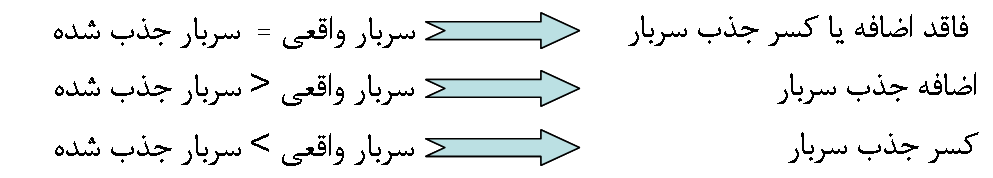 گردش و ثبت حساب های صنعتی :گردش حساب های صنعتی با استفاده از سیستم ثبت دائمی موجودی ها برای هر یک از اقلام موجودی (مواد،کالای در جریان ساخت و کالای ساخته شده)به طور معمول به صورت زیر می باشد:
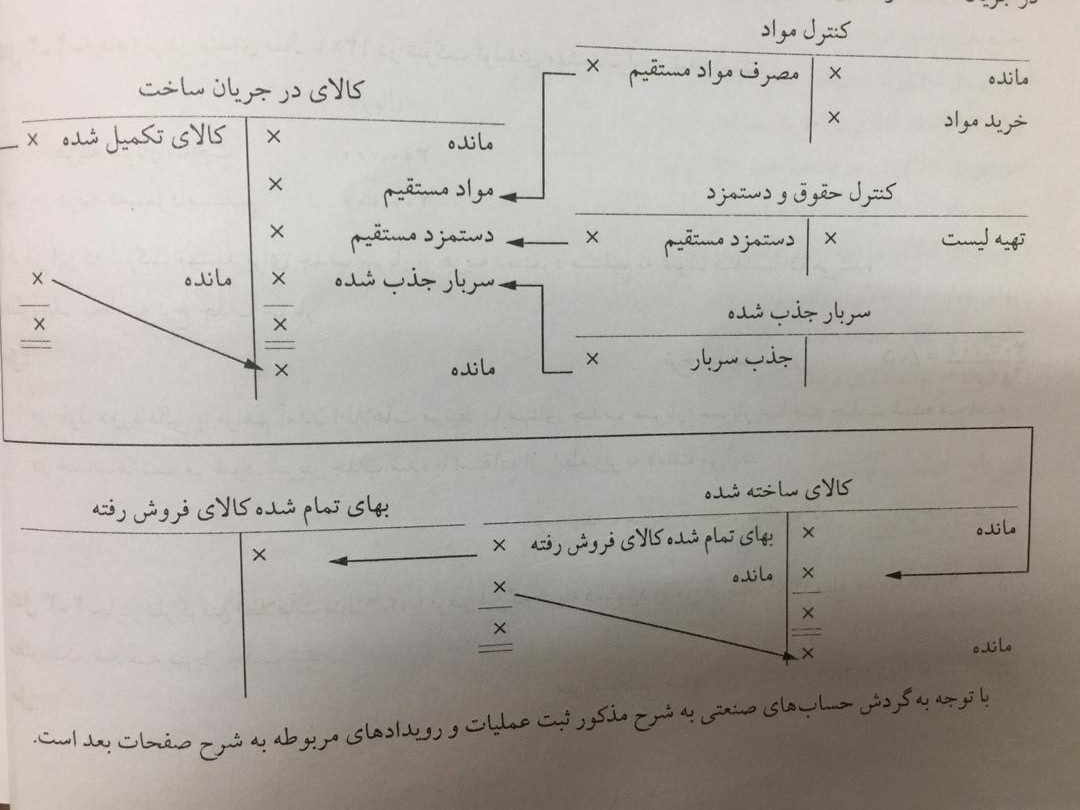 سیستم ثبت ادواری و دائمی
در سیستم ادواری، مقادیر موجودی با شمارش فیزیکی در یک تاریخ مشخص، تعیین گردیده و سپس با توجه به نتایج شمارش فیزیکی، قیمت گذاری بر مبنای یکی از روشهای ارزشیابی انجام می شود
در سیستم ادواری، مقادیر موجودی با شمارش فیزیکی در یک تاریخ مشخص، تعیین گردیده و سپس با توجه به 
نتایج شمارش فیزیکی، قیمت گذاری بر مبنای یکی از روشهای ارزشیابی انجام می شود.

در سیستم دائمی ، سوابق و مدارک موجودیها به تفصیل نگهداری شده و هر یک از اقلام خرید یا فروش معاملات 
مرتبط به آن به محض وقوع در حساب موجودیها منعکس می گردد.
ثبت های مربوط به مواد
1- تحصیل مواد :

کنترل مواد      ****

               وجود نقد / حساب های پرداختنی  ****
نکته:
درصورت برگشت مواد به علت عیب و نقص به فروشنده عکس ثبت فوق صورت میگیرد.
ثبت های مربوط به مواد
2- مصرف مواد:
کالای در جریان ساخت **** 
کنترل سربار ساخت    ****
                                  کنترل مواد ****

بدیهی است در صورت برگشت مواد از خط تولید به انبار مواد عکس ثبت فوق زده می شود.
ثبت های مربوط به حقوق و دستمزد
1- تهیه لیست حقوق و دستمزد:
کنترل حقوق و دستمزد ****
                                بیمه پرداختنی  ****
                                مالیات پرداختنی ****
                               حقوق و دستمزد پرداختنی ****
ثبت های مربوط به حقوق و دستمزد
2-تخصیص حقوق و دستمزد:

کالای در جریان ساخت  ****
کنترل سربار              ****
هزینه های توزیع و فروش ****
هزینه های عمومی و اداری ****
                           کنترل حقوق و دستمزد ****
ثبت های مربوط به حقوق و دستمزد
3- پرداخت حقوق و دستمزد :

بیمه پرداختنی               ****
مالیات پرداختنی            ****
حقوق و دستمزد پرداختنی ****
                                 وجوه نقد / بانک ****
اضافه کاری
انجام کار بیش از ساعت کار عادی (8ساعت در روز و44 ساعت در هفته) اصطلاحا اضافه کار نامیده می شود که
 انجام آن منوط به موافقت کارگر و همچنین پرداخت 40 درصد اضافه برمزد هر ساعت کار عادی می باشد. به این
 مازاد اصطلاحا فوق العاده اضافه کاری گفته می شود . نحوه برخورد با دستمزد عادی در ساعات اضافه کاری
 همانند دستمزد عادی در ساعات عادی است ، اما مبلغ مازادی که در ساعات اضافه کار پرداخت می شود را نمی
 توان به عنوان دستمزد مستقیم طبقه بندی نموده و به حساب کالای در جریان ساخت منظور کرد . مازاد پرداختی 
بابت ساعات اضافه کاری (فوق العاده اضافه کاری) مربوط به کارکنان مستقیم تولید همانند حق بیمه سهم کارفرما به
 عنوان هزینه غیرمستقیم تلقی شده و به حساب کنترل سربار ساخت منظور می گردد.
ثبت های مربوط به سربار ساخت
1- ثبت سربار جذب شده :
کالای در جریان ساخت ****
                                سربار جذب شده ****
2- ثبت سربار واقعی :
کنترل سربار ساخت ****
                            وجوه نقد / پیش پرداخت ها / حساب های پرداختنی / استهلاک انباشته ****
3-ثبت بستن حساب سربار جذب شده :
سربار جذب شده ****
                     کنترل سربار ساخت ****
ثبت های مربوط به سربار ساخت
4- ثبت بستن حساب کنترل سربار ساخت :
پس از بستن حساب سربار جذب شده ، حساب کنترل سربار سخت مانده گیری می شود:
الف / در صورت مانده بستانکار اضافه جذب سربار است :
کنترل سربار ساخت ****
                      بهای تمام شده کالای فروش رفته ****
ب / در صورت مانده بدهکار کسر جذب سربار است :
بهای تمام شده کالای فروش رفته ****
                                     کنترل سربار ساخت ****
ثبت تکمیل کالا و انتقال آن به انبار و ثبت فروش کالا
کالای ساخته شده ****
                    کالای در جریان ساخت ****

بهای تمام شده کالای فروش رفته ****                            معادل بهای تمام شده کالای فروش رفته
                                        کالای ساخته شده ****
وجوه نقد / حساب های دریافتنی ****
                                          فروش ****                 معادل فروش
مثال :
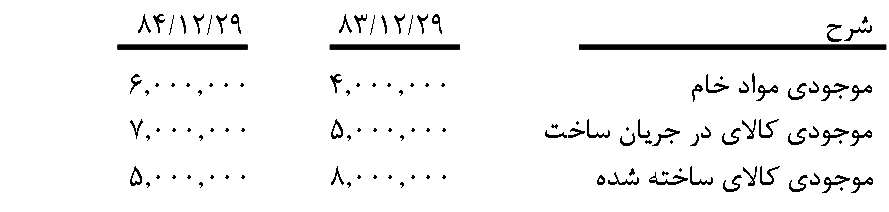 مواد خام خریداری  شده مبلغ 12,000,000 ریال 
هزینه‌های دستمزد مستقیم 8,000,000 ریال
سربار جذب شده کارخانه 6,000,000 ریال 
مطلوبست : تعیین بهای تمام شده کالای ساخته شده
حل :
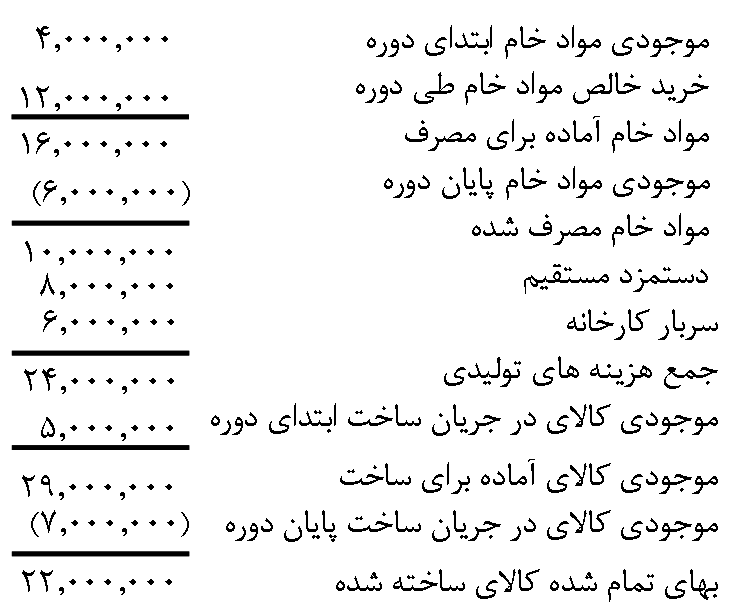 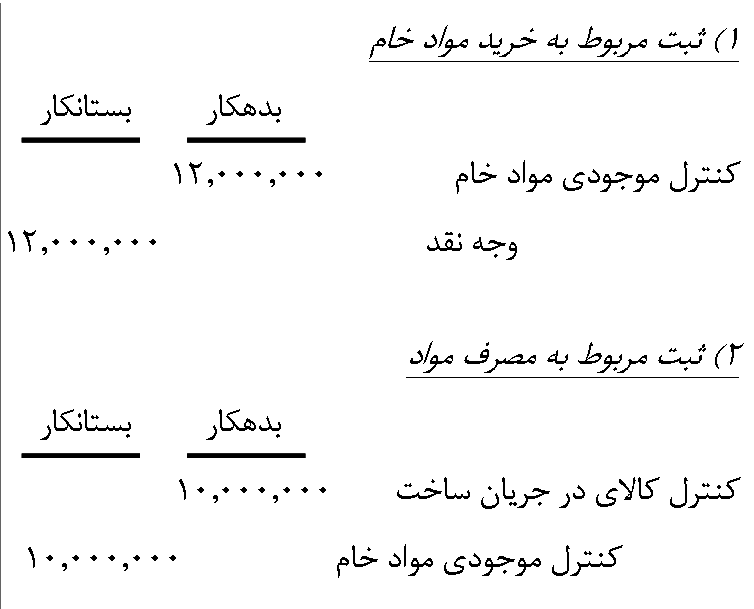 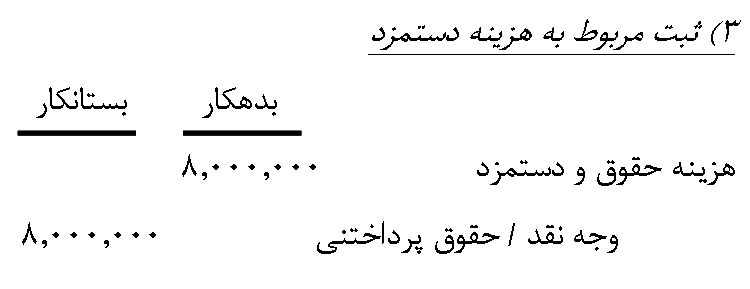 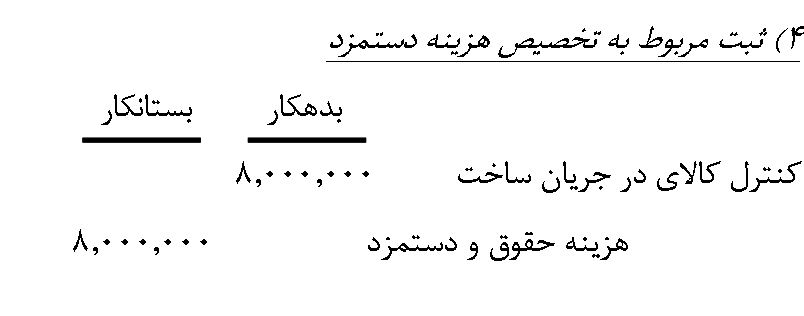 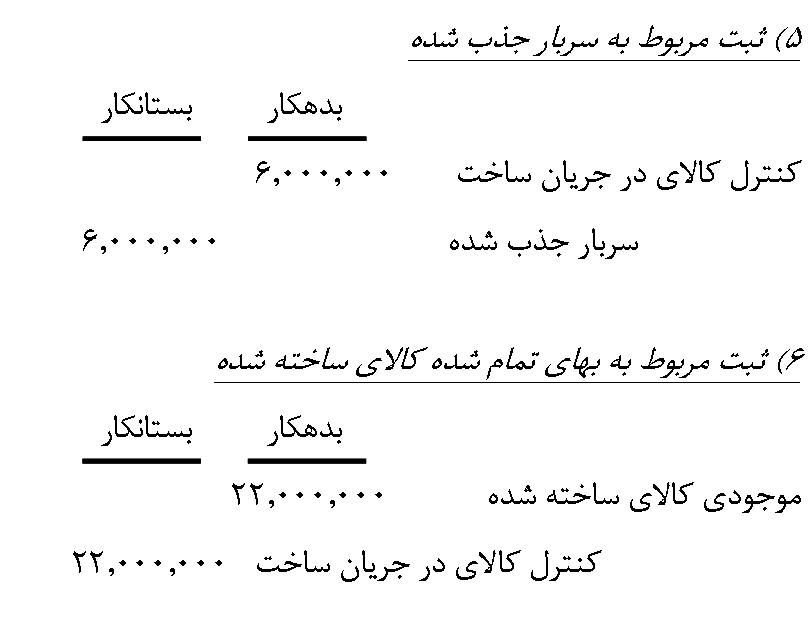 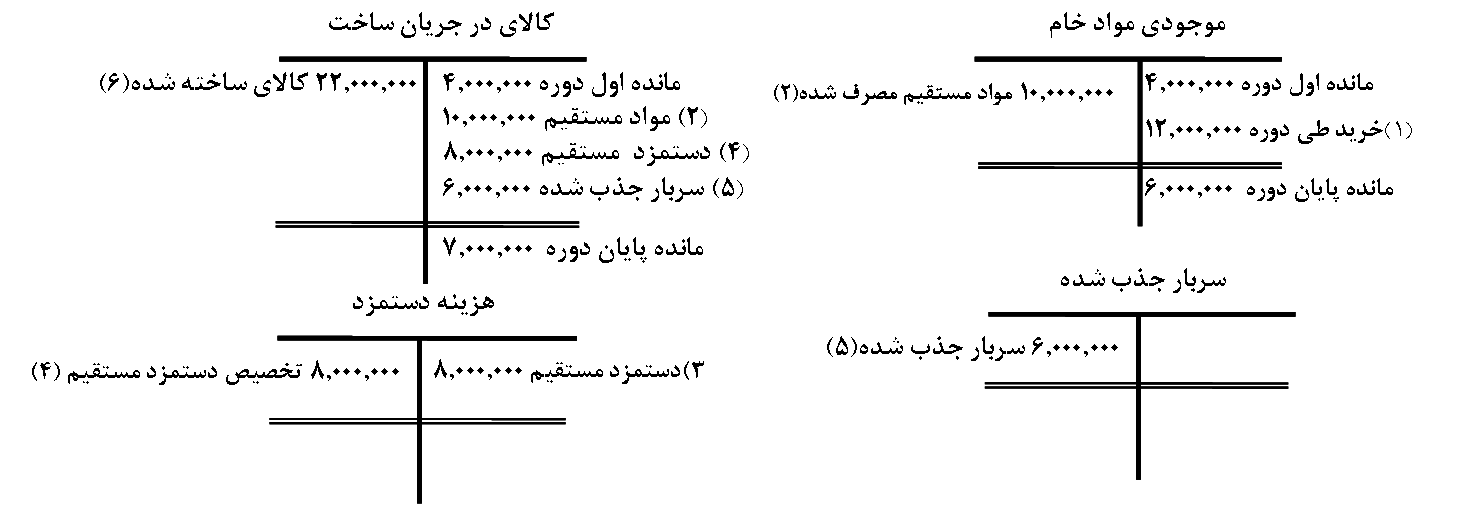